اثر العمليات المالية في معادلة الميزانيةأ.م. د: احمد سعد جاري قسم المحاسبة / كلية الادارة والاقتصاد/ الجامعة المستنصرية
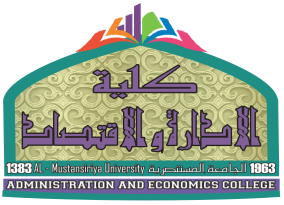 اثر العمليات المالية في معادلة الميزانية
تتأثر معادلة الميزانية بالعمليات المالية التي تقوم بها الوحدة الاقتصادية ولكن القاعدة العامة انه  مهما كان التأثير على المعادلة فإنه لن يؤدي الى الإخلال بتوازنها أي ان  الطرف الايمن = الطرف الايسر 
ويمكن توضيح هذا الاثر بالآتي:
أثر العمليات المالية على جانبي المعادلة: القاعدة العامة (إذا كان تأثير العمليات المالية على جانبي معادلة الميزانية فإن التأثير في هذه الحالة يكون طردي) بمعنى أنه إذا زاد أحد حسابات الموجودات فإنه بالتبعية لابد أن يزيد أحد حسابات المطلوبات أو حقوق الملكية والعكس صحيح وهناك حالتين يبرز فيهما هذا الاثر:
أ‌- زيادة موجود يقابله زيادة مطلوب او رأس المال: ففي بداية حياة الوحدة الاقتصادية أي عندما يتم تأسيس الوحدة يتم تمويل الموجودات عن طريق المالك او الاقتراض فمثلا: بدء محمود اعماله في مشروع استثمار برأس مال قدره 100000 دينار اودعه في الصندوق 
تكون المعادلة المحاسبية على النحو التالي: الموجودات (نقدية بالصندوق) = المطلوبات + حقوق الملكية
100000= صفر + 100000
ب‌-	نقص موجود يقابله نقص مطلوب أو حقوق ملكية
مثل العملية المالية المتعلقة بسداد دين بضاعة مشتراه بالأجل.اذ في هذه الحالة يحدث نقصان في جانب الموجودات نتيجة لنقصان رصيد حساب الصندوق بمقدار المبلغ المسدد للدائنين (المطلوبات
 وفي هذه الحالة يتأثر جانبي معادلة الميزانية والحسابات التي تأثرت هي:                                 الموجودات (الصندوق)                 نقصان                                                    المطلوبات (الدائنون)                   نقصان  


مثال ص 13
2. أثر العمليات المالية على جانب واحد فقط من جانبي الميزانية:
القاعدة العامة: إذا كان أثر العمليات المالية على جانب واحد فقط من الميزانية فان التأثير على حسابات الجانب يكون عكسي بمعنى أنه إذا زاد أحد الحسابات في هذا الجانب فلا بد أن ينقص حساب آخر في نفس الجانب.
التأثير على جانب الموجودات: وهذه العملية تؤثر على الموجودات فزيادة أحد الموجودات يقابله نقص أحد الموجودات مثلا شراء اثاث نقدا يؤدي لزيادة الموجود (الاثاث) ونقص الموجود (النقد)
                                 الموجودات (الاثاث)                   زيادة                 
                                  الموجودات  (النقد)                    نقصان
ب‌-  التأثير على جانب (المطلوبات ورأس المال):
وهذه العملية تؤثر على الالتزامات فزيادة أحد المطلوبات يقابله نقص أحد المطلوبات مثلا تحرير ورقة تجارية (كمبيالة) لدين بضاعة مستحق سيزداد حساب الأوراق التجارية يقابله نقص الدائنون وكلا الحسابين ضمن المطلوبات 
                                          الدائنون   (مطلوب)                  نقصان  
                                         اوراق دفع (مطلوب)                  زيادة   
  ملاحظات مهمة: 
1. إذا كان تأثير العمليات المالية على جانبي الميزانية فإن التأثير يكون طردي (↑أصل و ↑خصم) أو (↓أصل و↓ خصم) اما إذا كان تأثير العمليات المالية على جانب واحد فقط من الميزانية يكون التأثير عكسي (↑أصل و ↓ أصل آخر) أو (↑ خصم ↓خصم آخر).
2. ينبغي ان يكون جانبي المعادلة متساويين بعد بيان تأثير كل عملية مالية.
مثال ص 14
معادلة الميزانية الموسعة من معادلة الميزانية الاساسية
هذه المعادلة تقوم بإدخال عناصر قائمة الدخل على المعادلة الأساسية فتكون المعادلة:
الموجودات = المطلوبات + رأس المال + الإيرادات - المصروفات
اذا" الخطوات التي سيتم اتباعها بعملية تحليل العميات المالية وبيان أثرها على معادلة الميزانية الآتي:
 يتم تحليل العملية وتحد يد البنود التي تأثرت بالعملية ويجب ان لا تقل عن حسابين.
 تحديد المجموعة التي ينتمي لها كل بند (موجود، مطلوب، مصروف، ايراد، رأس مال، مسحوبات)
 تحديد نوع الاثر الذي احدثته العملية في البند زيادة او نقصان حسب الملاحظة (1) اعلاه.
 اثبات الاثر الموجب او السالب أسفل كل بند.
 التأكد من تساوي جانبي المعادلة بعد كل عملية.